Márton Németh – László DrótosHow to catalogue a web archive?
Some solutions for metadata management at the web harvesting pilot project of National Széchényi Library, Hungary
INFINT 2018, Bratislava, October 23, 2018
questions:
what is the subject of the description?
what kind of metadata is needed?
in what format?
how this data can be produced?
what can this data be used for?
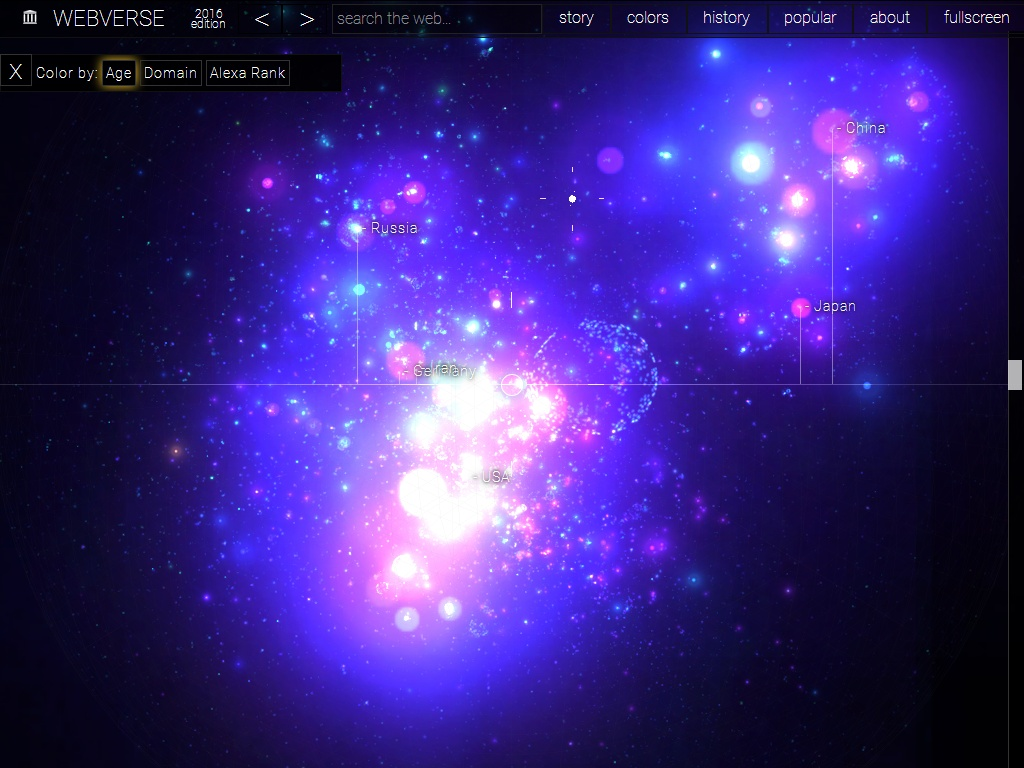 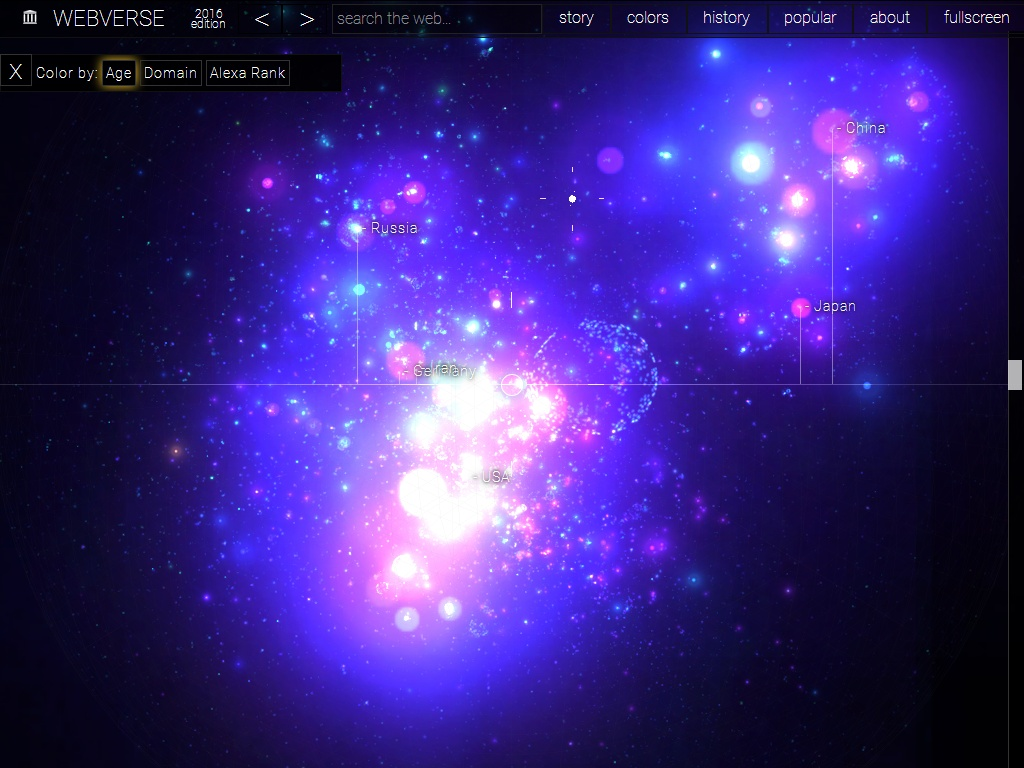 Source: webverse.org
granularity
the living web is one single document (a huge, ever-changing, unlimited hypermedia)
the archived web is a versioned (time-stamped) file depository
collection method: selective / event-based /  domain-wide harvest, automatic submit, deposit
levels of description: collection, sub-collection, website, website unit, document, file
user needs, scale of archiving, available staff
metadata types (website level)
bibliographic: e.g. title (lots of variations), creator/contributor/publisher (uncertain roles), rights (unclear legal status), dates (what kind of dates?), subject/type (very mixed content) ...
administrative: e.g. curator, nominator, urgency, permission request, harvesting schedule, quality assurance, access ...
technical: original CMS, harvester software, harvest parameters, size of the downloaded content, storage, long-term preservation ...
recommendations
ISO/TR 14873:2013 – Statistics and quality issues for web archiving (collection level indicators)
Descriptive Metadata for Web Archiving / OCLC Web Archiving Metadata Working Group (mostly site-level bibliographic data fields, based on the Dublin Core schema)
Metadata Application Profile for Description of Websites with Archived Versions / New York Art Resources Consortium (site-level, MARC/RDA)
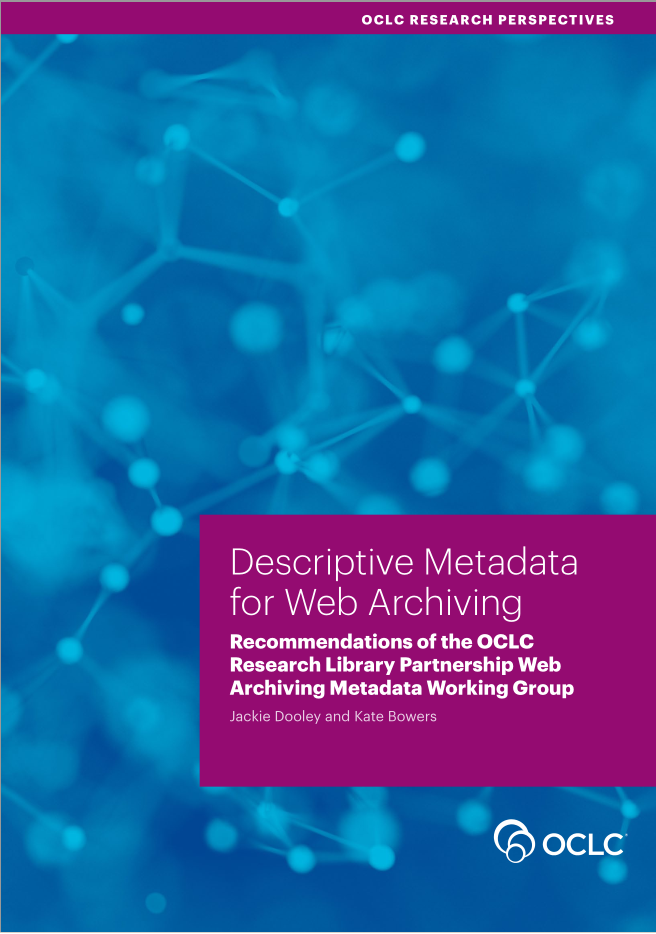 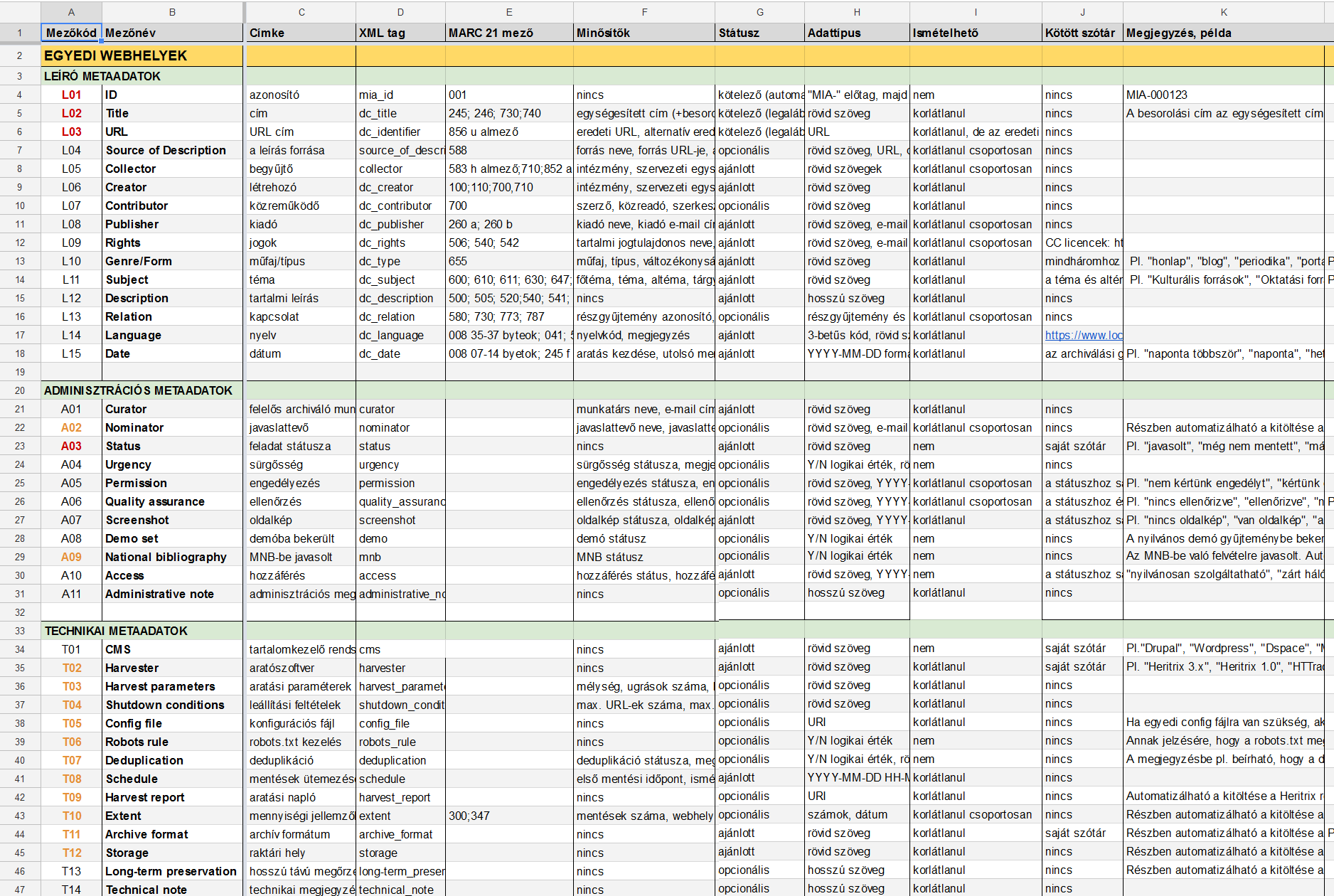 database plan for the Hungarian webarchive (website level)
our metadata records
a small publicly available demo collection
XSD (XML Schema Definition) and XSLT (Extensible Stylesheet Language Transformations) files 
predefined lists (e.g. genre, type, topic, subtopic, change frequency, harvest frequency, quality level)
namespace links (person and geographic names)
related sites (on the living web and in the archive)
site-level and subcollection-level XML records
manual data entry with XML Notepad (temporarily)
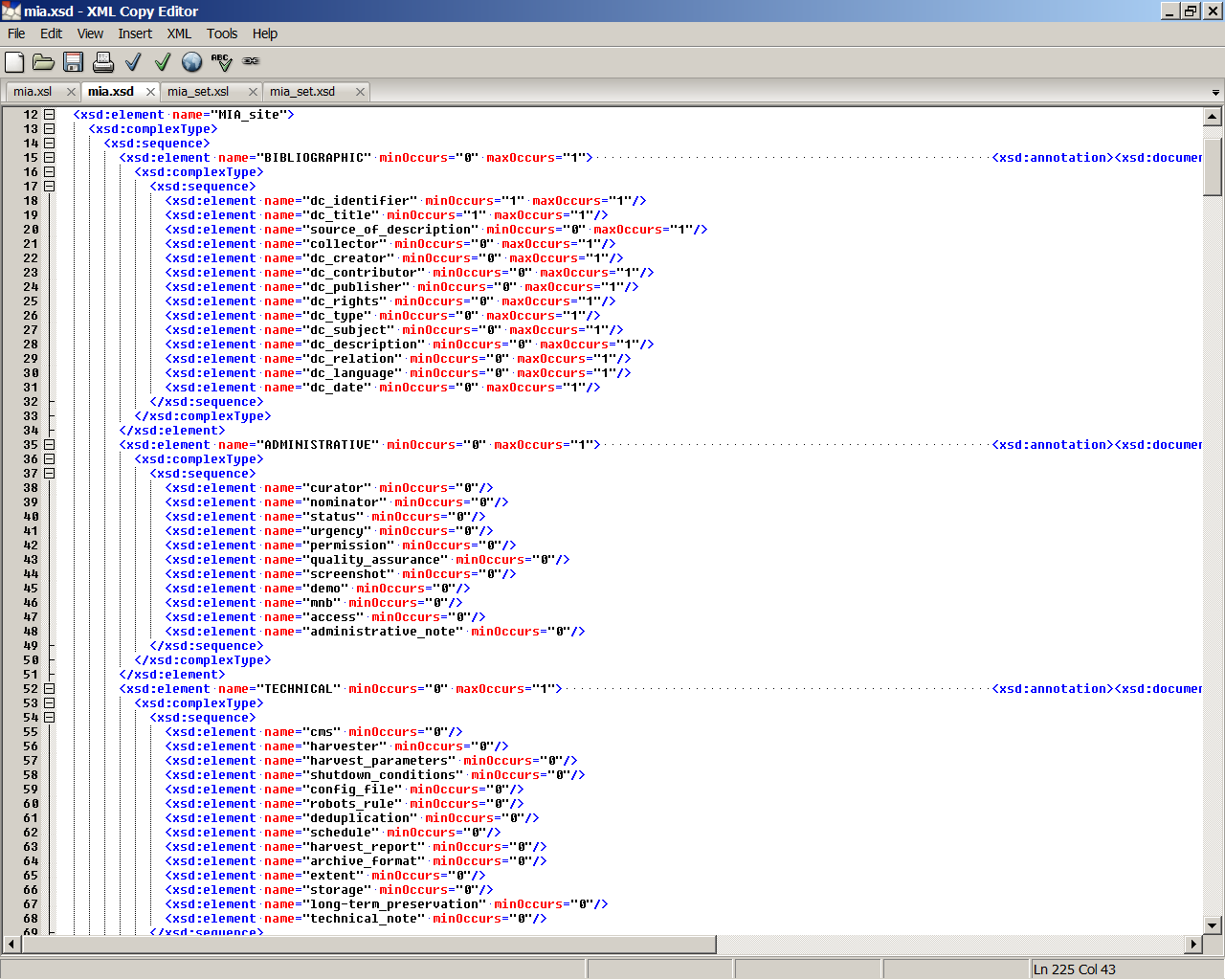 the mia.xsd file (website level)
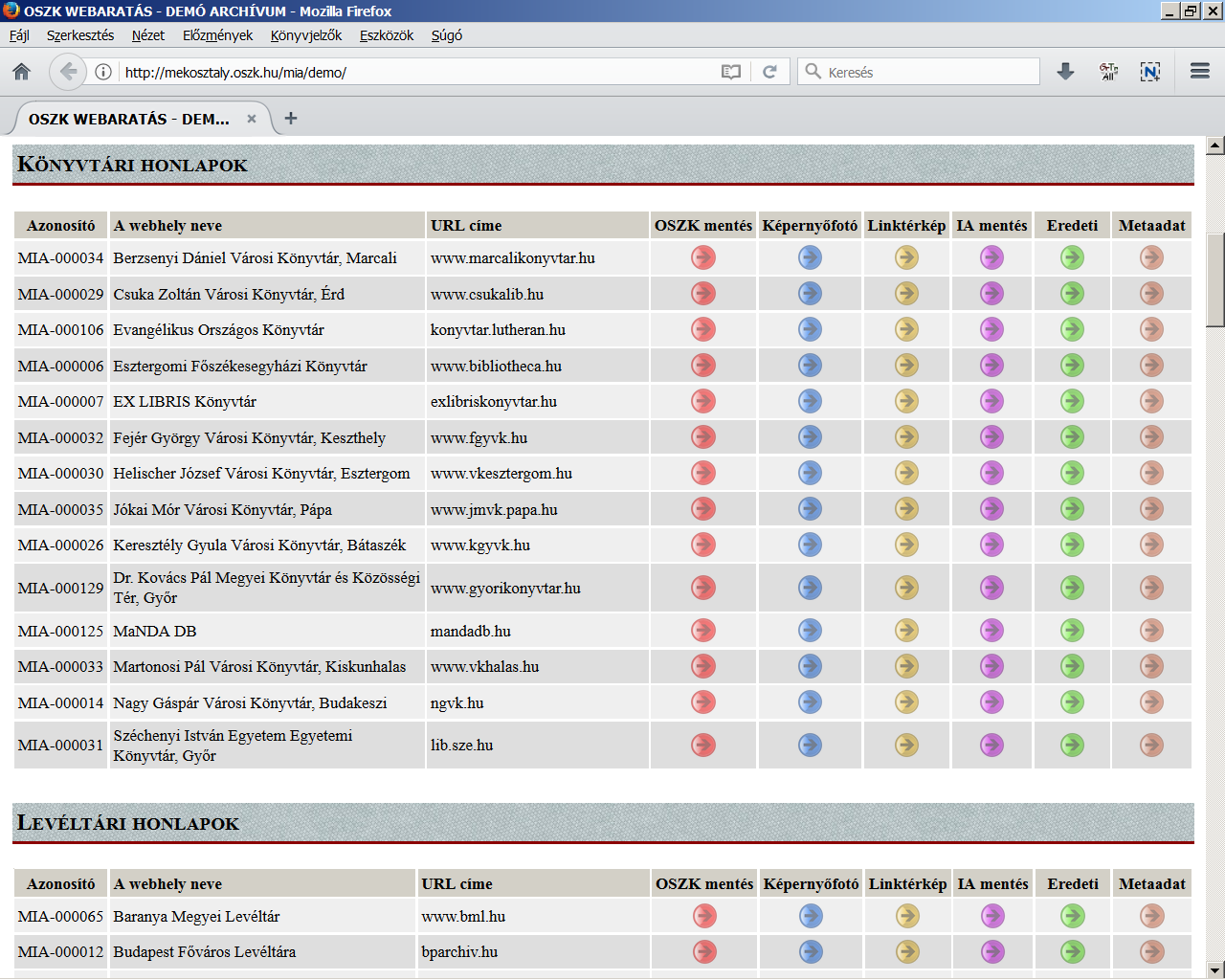 a snippet from the public demo collection webpage
icons: archived | screenshot | linkgraph | Internet Archive | original | metadata
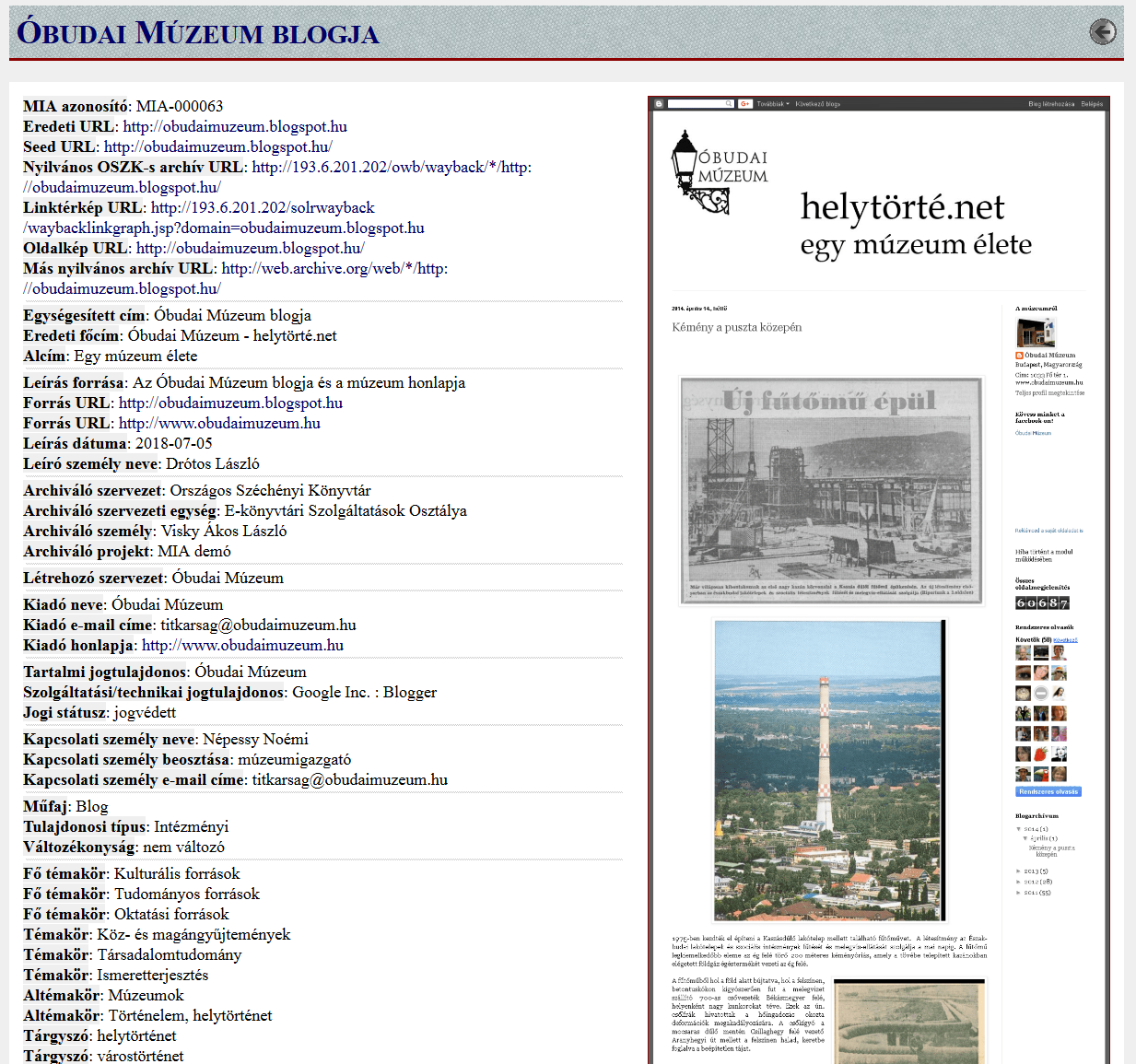 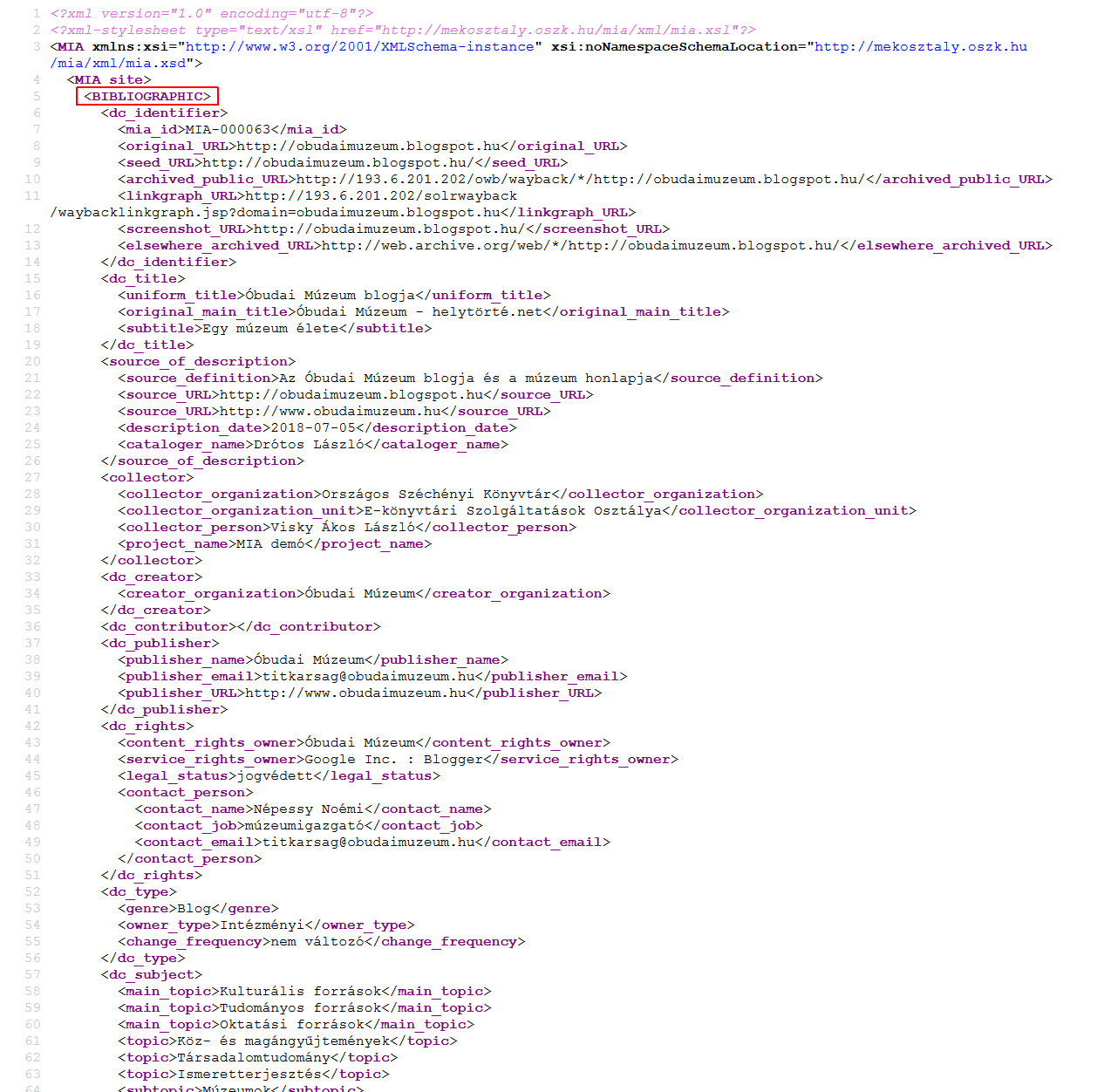 metadata of the Óbuda Museum’s blog (original XML and converted HTML format)
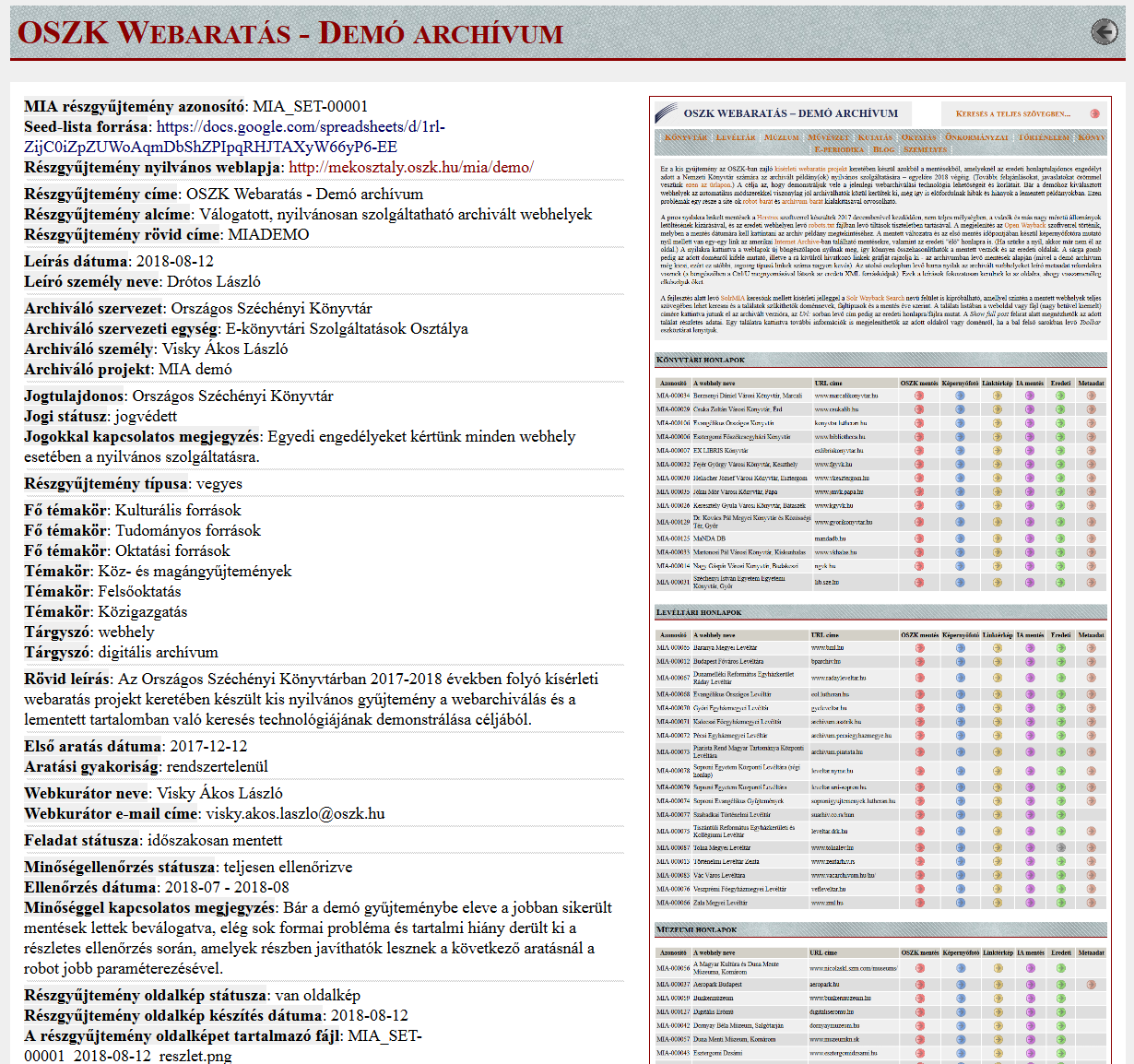 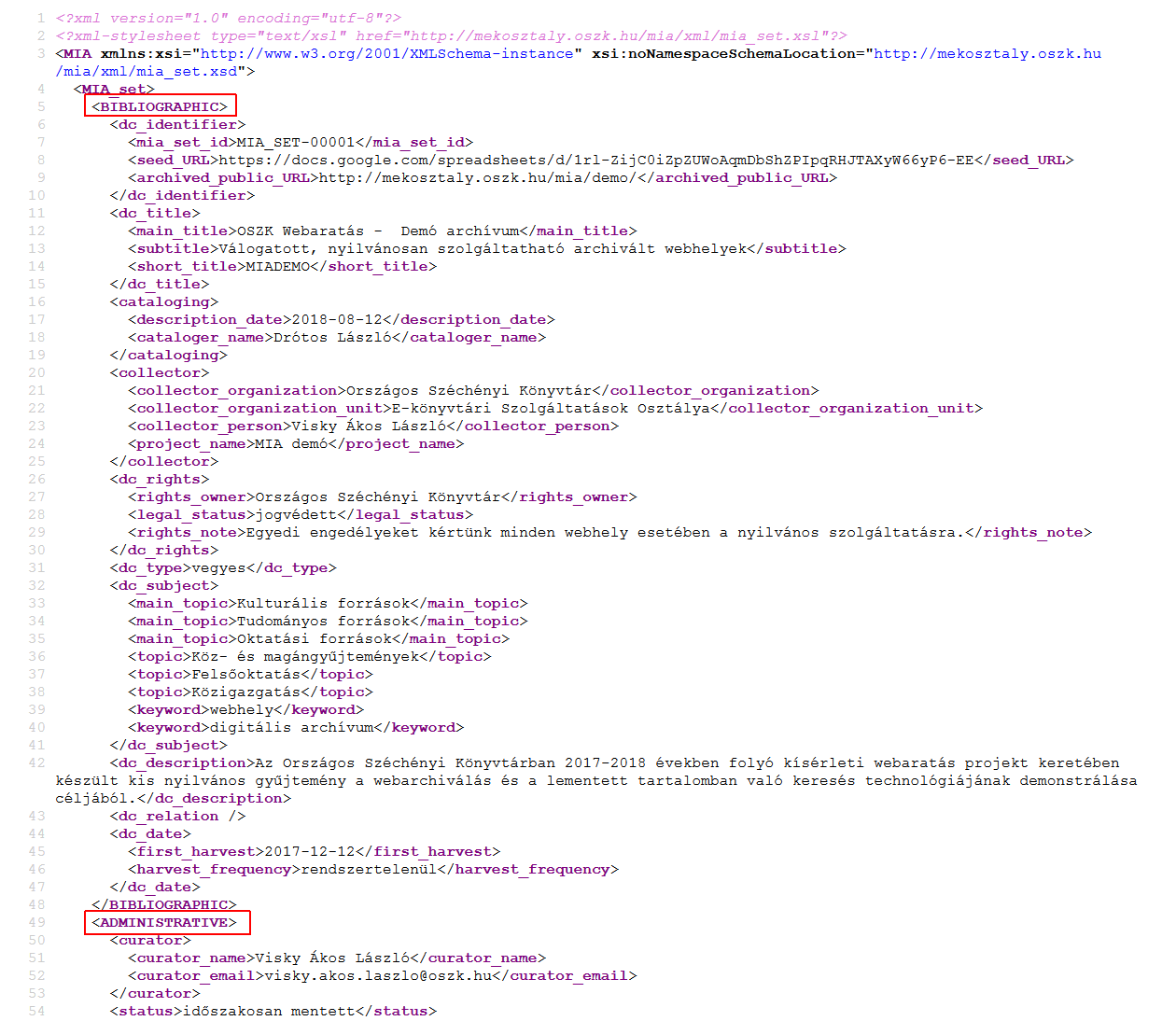 metadata of the demo collection (original XML and converted HTML format)
future plans
database and form-based data entry interface (as part of the new nation-wide library system)
cooperation with other memory institutions (e.g. shared cataloging)
automatic and semi-automatic metadata generation (mostly technical and administrative data)
automatic entity identification and extraction from the full text (e.g. names, events, concepts) 
enriching metadata from external sources (e.g. DBpedia)
incorporate metadata of important archived websites into the national bibliography
faceted full text hit lists by metadata
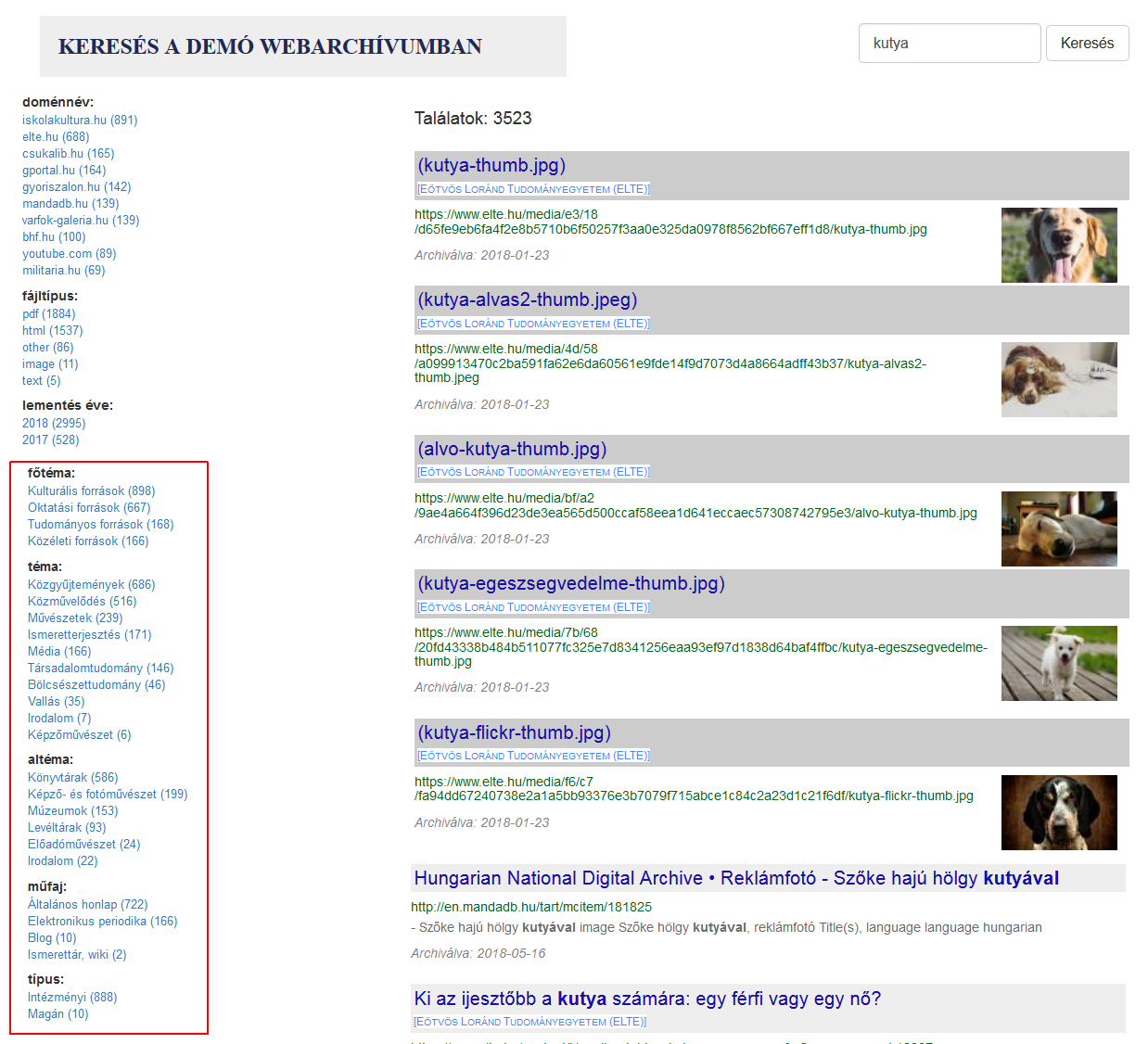 filtering options by topic, subtopic, genre and type(in-house developed Solr-based full text search engine)
thank you for your attention!
project homepage: http://mekosztaly.oszk.hu/mia/ 
project description in English: http://netpreserve.org/about-us/members/orszagos-szechenyi-konyvtar/ 
demo web archive: http://mekosztaly.oszk.hu/mia/demo/ 
“404 not found” workshop (Budapest, November 15, 2018): http://mekosztaly.oszk.hu/mia/404_workshop.html
contact e-mail address: mia@mek.oszk.hu